Cosmic Rays and the Discovery of the Positron
Lilla Barbara Klettner
08th of December, 2022, 
Experimental Nuclear and Particle Physics Seminar
Lecture Plan:
Cosmic Rays
Spontaneous discharge of electroscopes
Experiments (terrestrial, extra-terrestrial)
What are Cosmic Rays
What is their source 
  Proving the theory
Discovery of the Positron
Cloud chambers
Anderson’s experimental setup
Discovery of the positron
Use today (in a few sentences)
2
Cosmic Rays
3
Spontaneous discharge of electroscopes
1785 Coulomb: spontaneous discharge by the action ofthe air
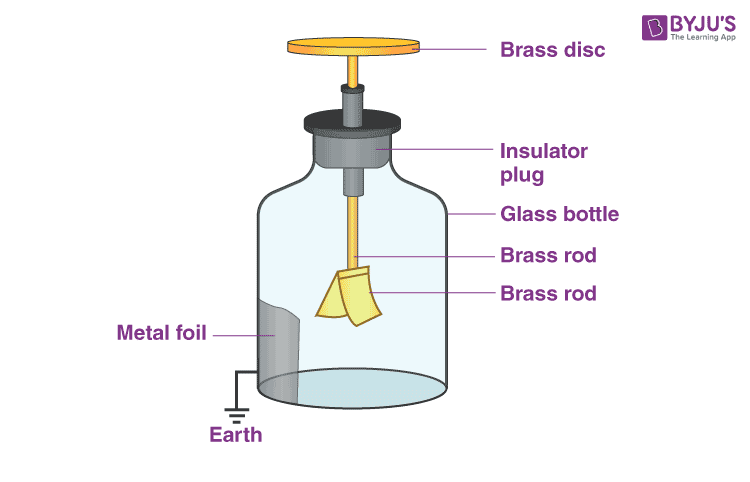 1835 Faraday: greater accuracy
Gold leaf
1875 Crookes: speed of discharge decreases with decreased air pressure
1. figure: Gold leaf electroscope
4
1903 Ernest Rutherford: non-radioactive metal shield reduces the ionization
Ionization comes from radioactivity
Where does this penetrating radiation originate from?
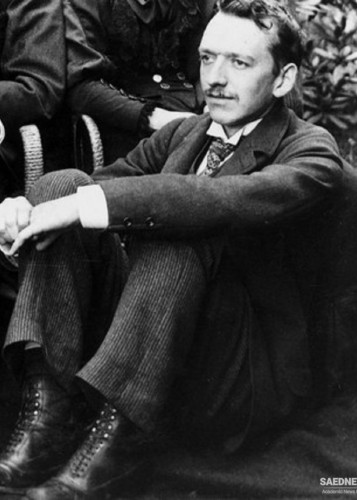 General idea: Earth’s crust

 New idea: 
 1900’s Charles Thomson Rees Wilson: extra-terrestrial origin
2. figure: Charles Thomson Rees Wilson
5
Investigating the origin
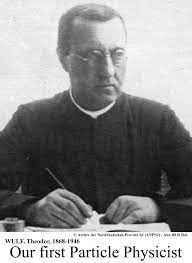 Theodor Wulf:
improved the electroscope design
    (metalized silicon-glass wires)

1909: measured theionization of the air in various locations (Germany, Holland, Belgium)

Radiation comes from the Earth’s crust
3. figure: Theodor Wulf
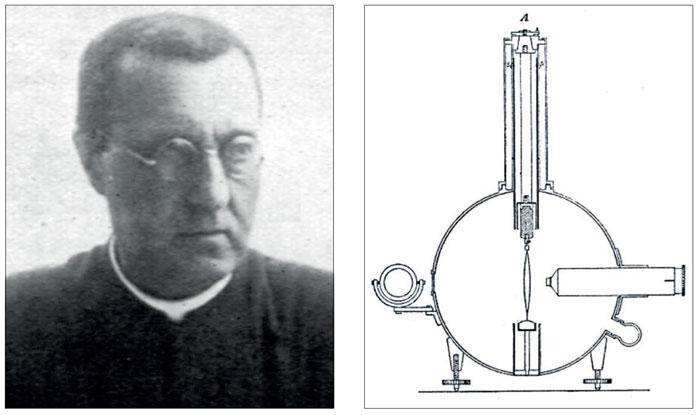 insulator
Metal rod
microscope
Metal wires
4. figure: Electroscope
6
Theodor Wulf: Experiment on the Eiffel tower:
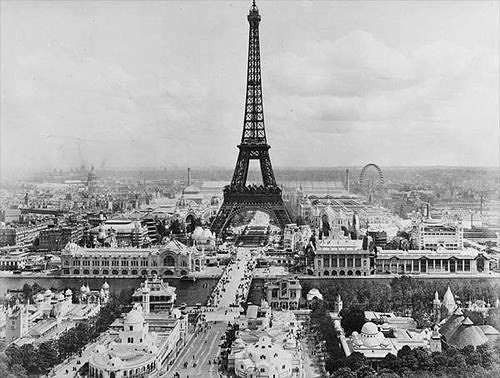 5. figure
7
Theodor Wulf: Experiment on the Eiffel tower:
(Original  =
8
Domenico Pacini, Victor Franz Hess:
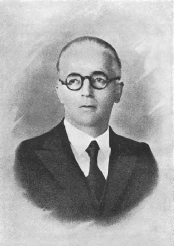 questioned, that radioactivity was mostlycomming from the Earth’s crust

experimental program of systematic measurements of radiation on the ground and on the sea

Pacini’s experiment: (1911)
300 m from the beach of Livorno
two thirds of the ionization on the ground
Result:
6. figure: Domenico Pacini
9
„appears from the results of the work described in this Note that a sizable cause of ionisationexists in the atmosphere, originating from penetrating radiation, independent of the directaction of radioactive substances in the soil.”
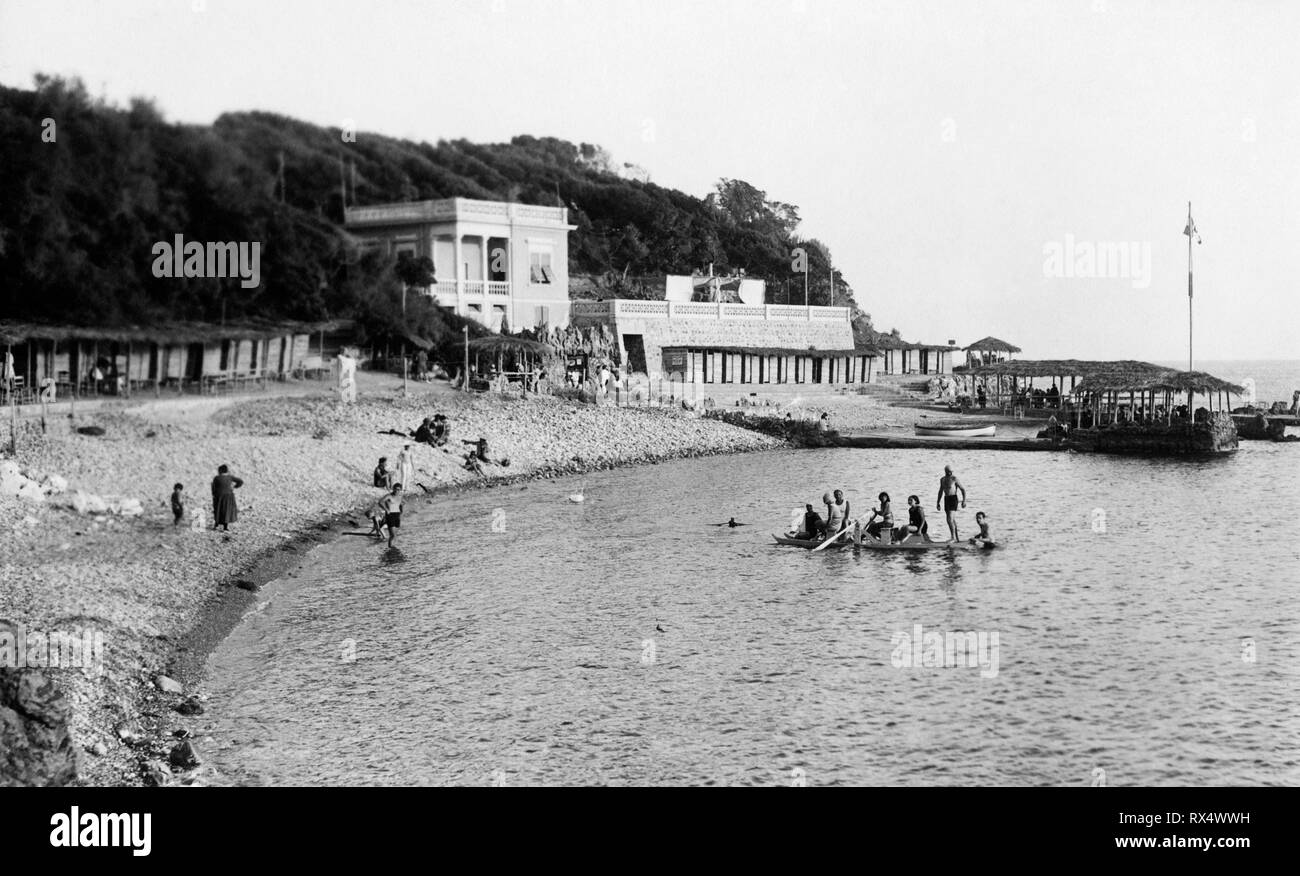 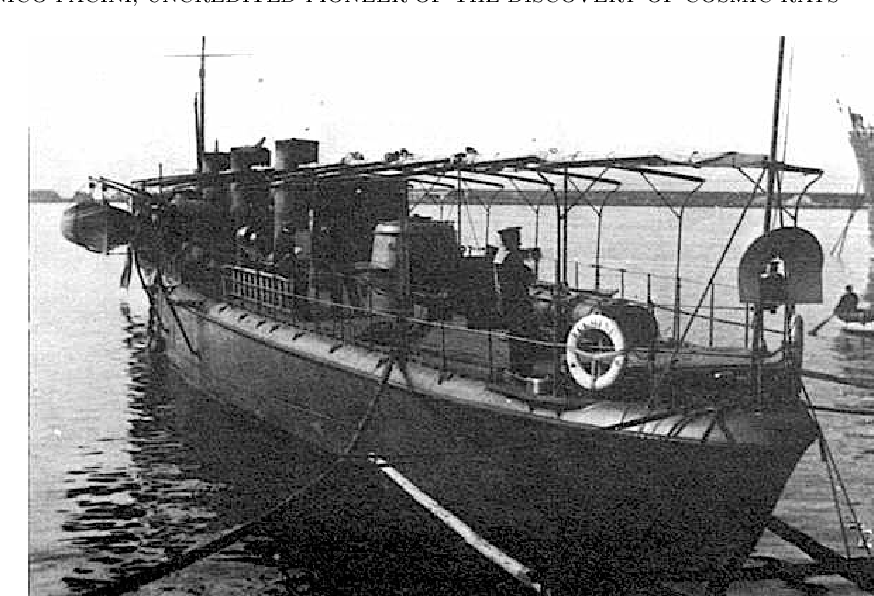 8. figure:  Livorno beach
7. figure:  The ship used in Pacini’s experiment
10
Hess’s experiment: (1912)
measured the ionization of the atmosphere during balloon flights
Results:
first the radiation diminished with height, then at around 1500 meters this reversed
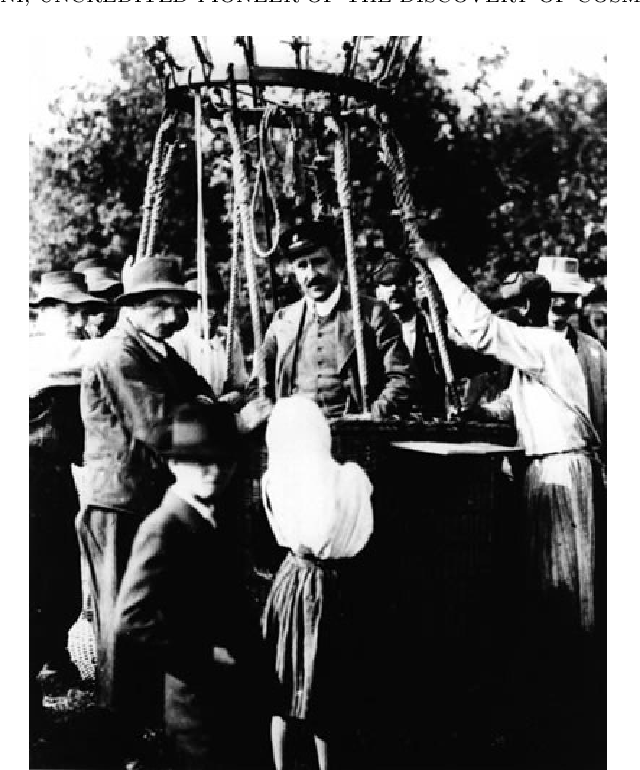 9.figure: Hess’s balloon flight
„The discoveries revealed by the observations here given arebest explained by assuming that radiation of great penetrating power enters the atmosphere from the outside and engenders ionization even in the counter lying deep in the atmosphere. The intensity of this radiation appears to vary hourly.”
11
Pierre Auger:
1938, measurements in the Alps

Two Geiger counters placed far apart

Result: sometimes they detected Cosmic Rays at the same time
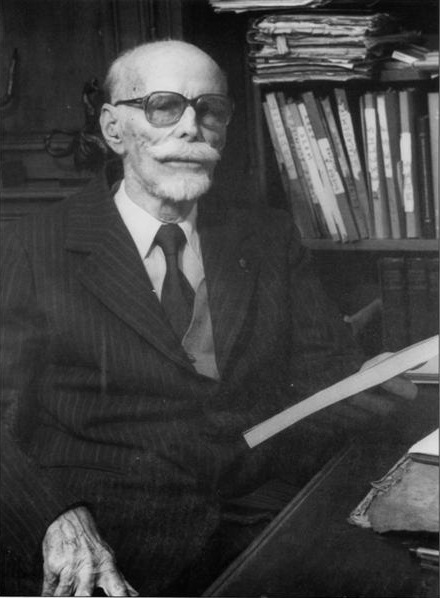 10. figure: Pierre Auger
Cosmic Ray showers
(Different size = different amount of energy)
12
What particles are Cosmic Rays made of ?
Millikan: electromagnetic radiation (gamma-rays) produced as by-products of interstellar fusion

1929, Walter Bothe and WernerKolhörster: CR particles can’t be photons

1945, further investigations: 
 99% : Protons, -particles
 1% : nuclei of heavy ions
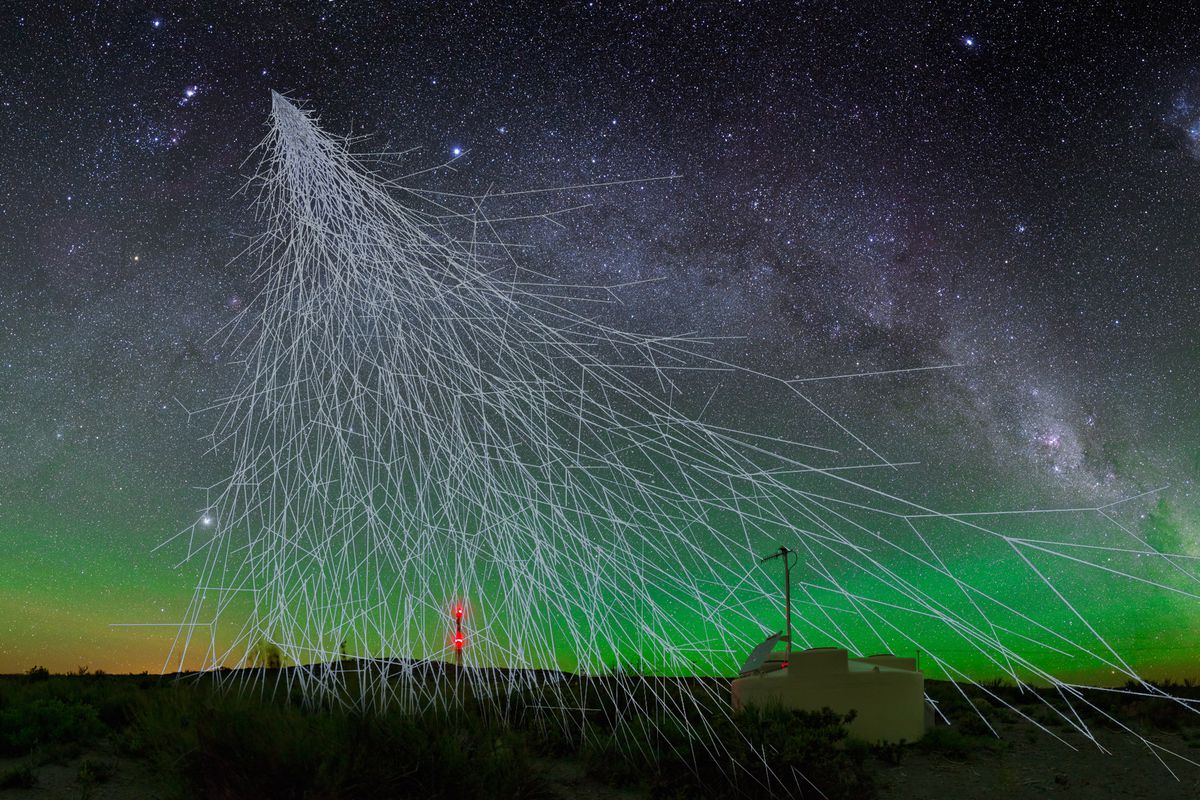 11. figure: Csomic Ray shower
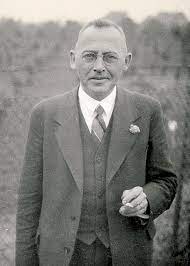 Walter Bothe and Werner Kolhörster
13
What is their source ?
1980’s, Utah, Fly’s Eye:
 UV glow of CR showers

 Goal: direction of Cosmic Rays

Result:
Everywhere: stars create complex network of magnetic fields
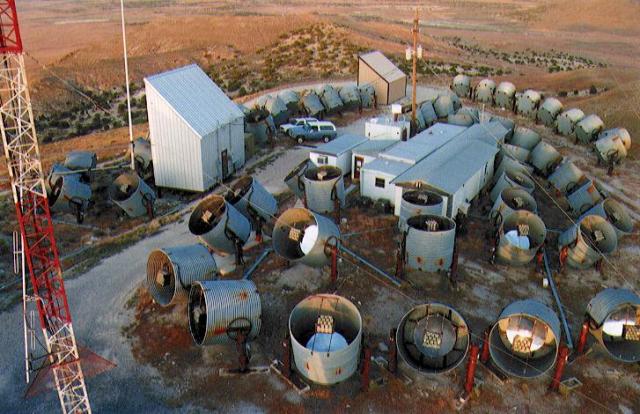 11. figure: Fly’s Eye experiment
14
1949, Enrico Fermi:

 Charged particles accelerated in changing B field

 Extremely high energy sourcesmay also throw of x-rays

 X-rays are absorbed by the atmosphere

 Measurements must take place above the atmosphere
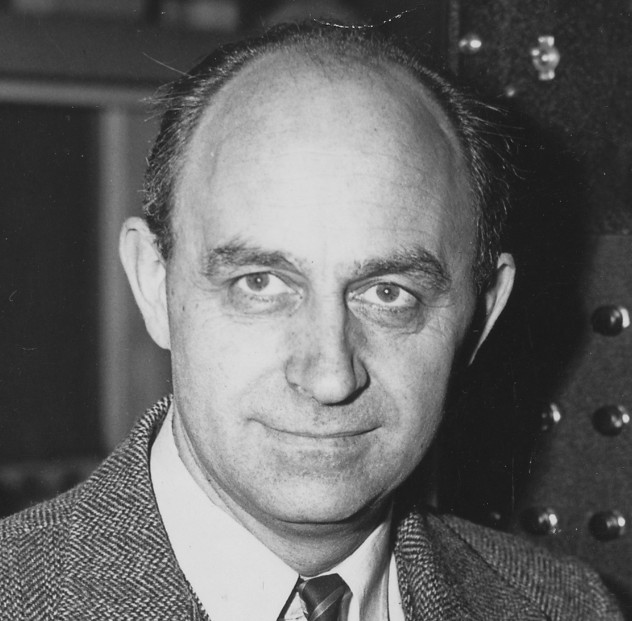 12. figure: Enrico Fermi
15
The Chandra X-Ray Observatory:
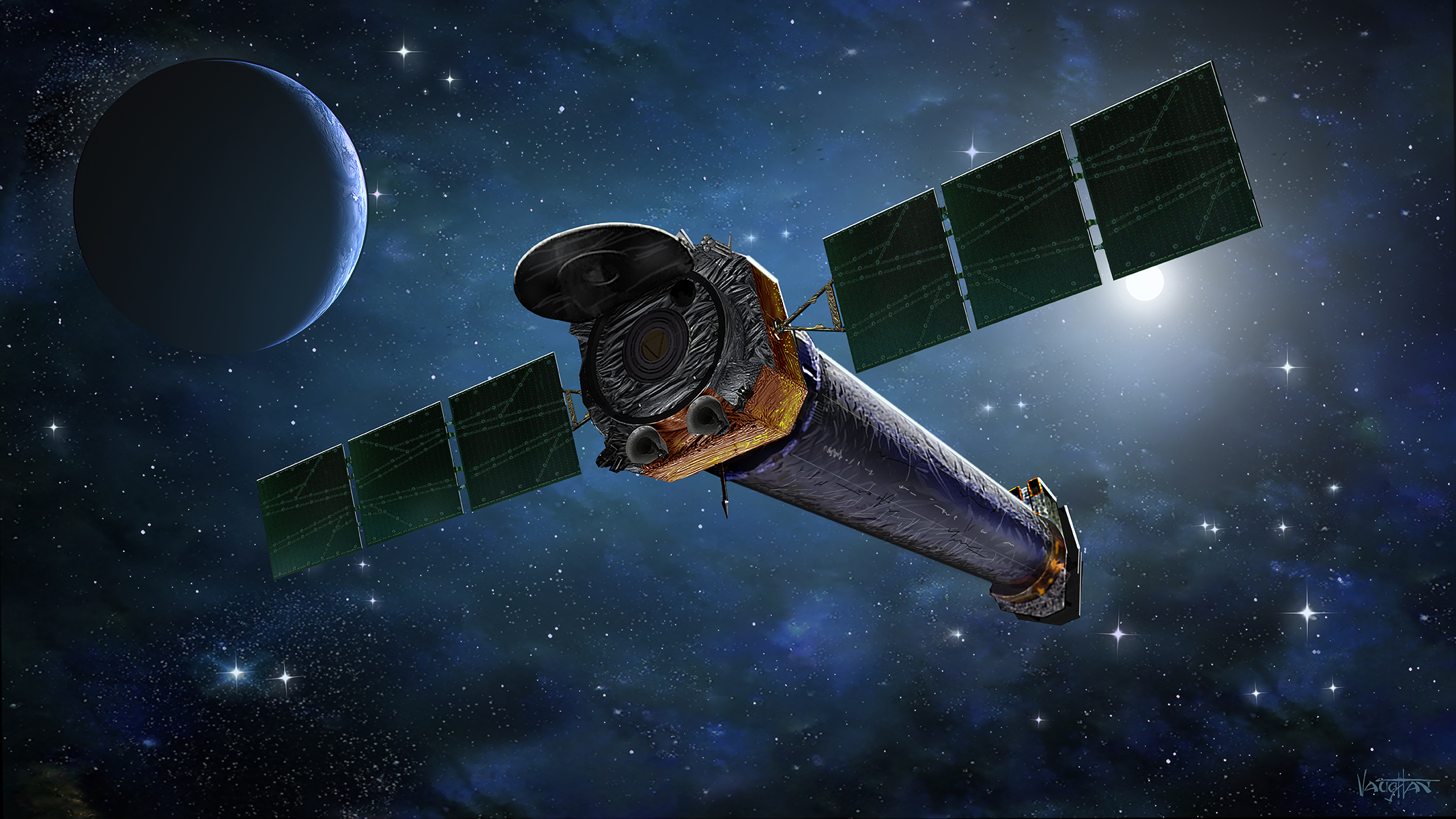 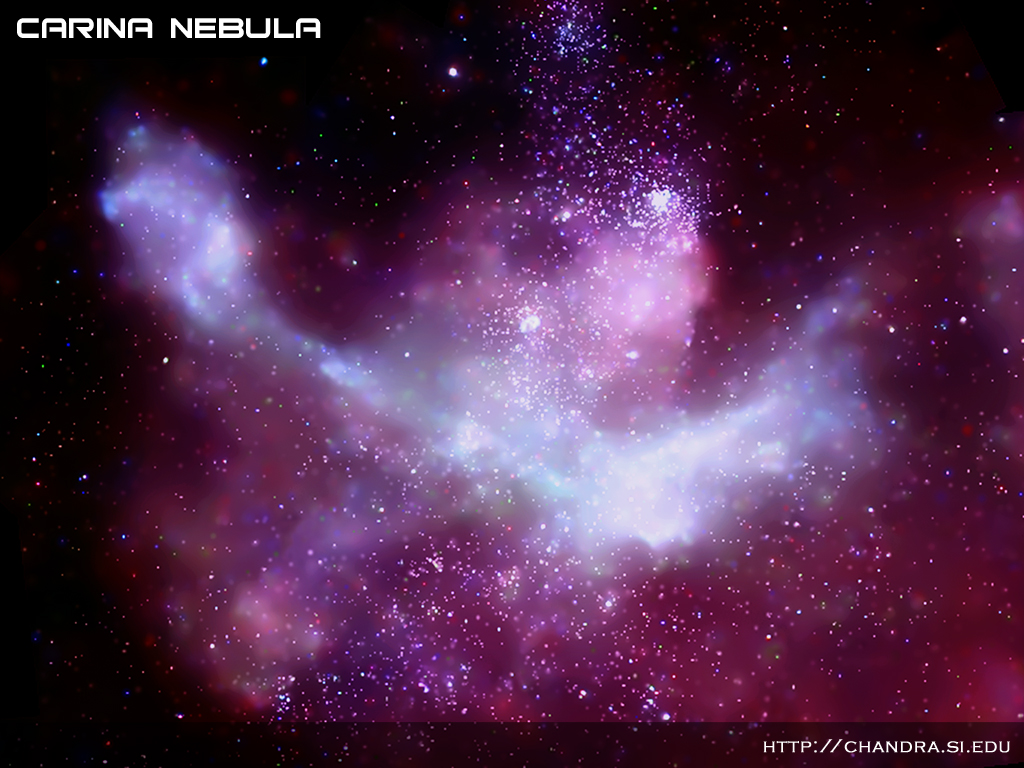 14. figure: Birth of stars (Carina Nebula)
13.figure: Chandra X-Ray Observatory
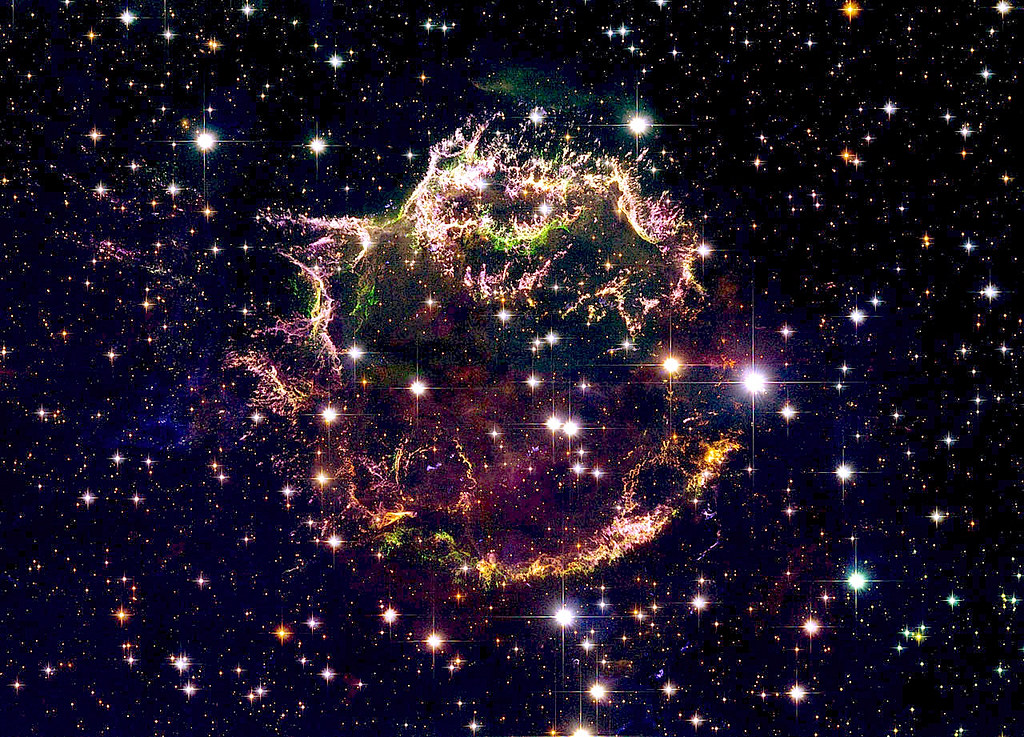 Fermi acceleration:
Supernova shockvawes can compress and strenghten B fields
particles moving back and forth           		enough energy to escape
15.figure: Cassiopeia A Supernova
16
Proving the theory
Fermi Gamma-ray Space Telescope:
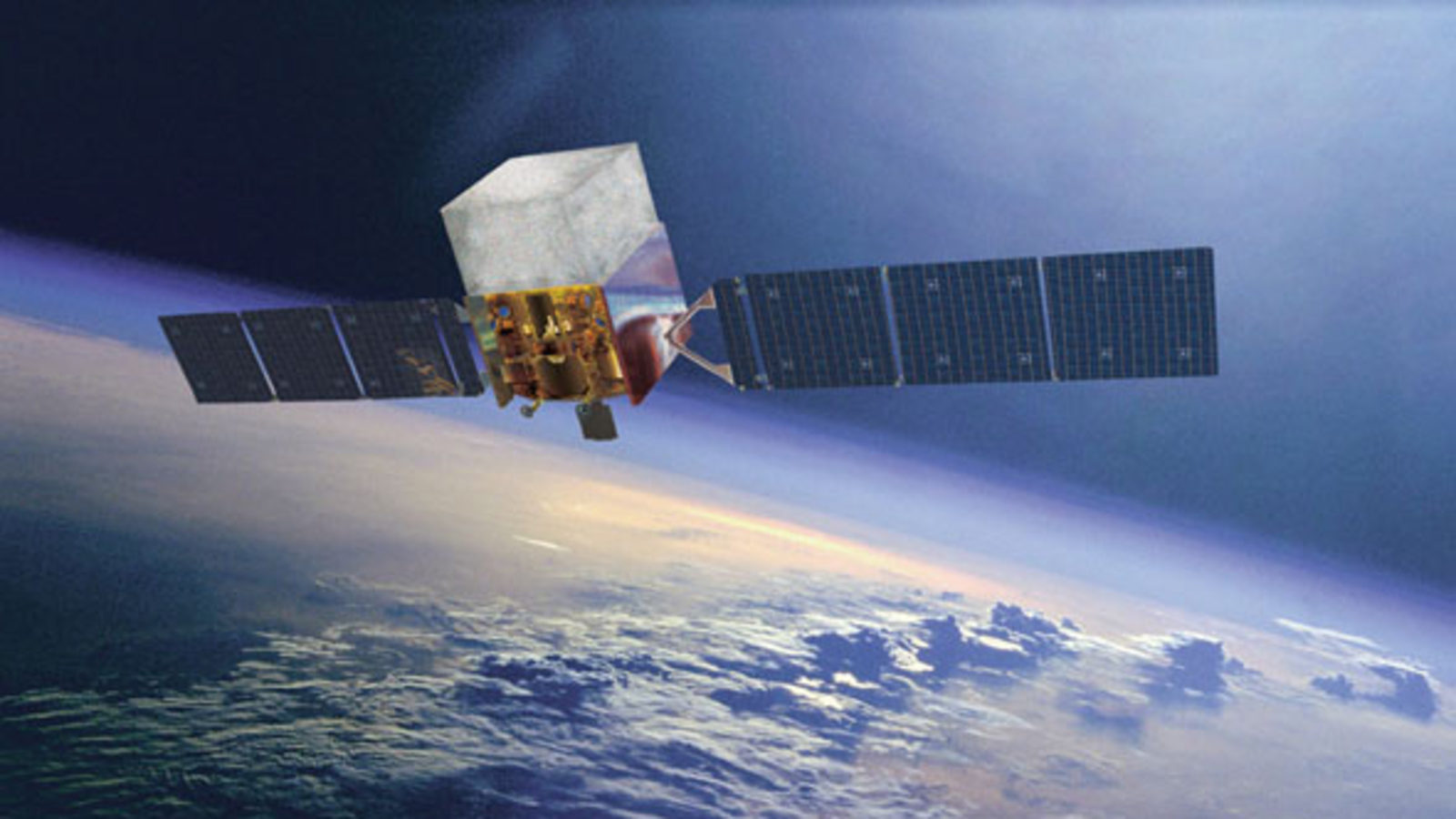 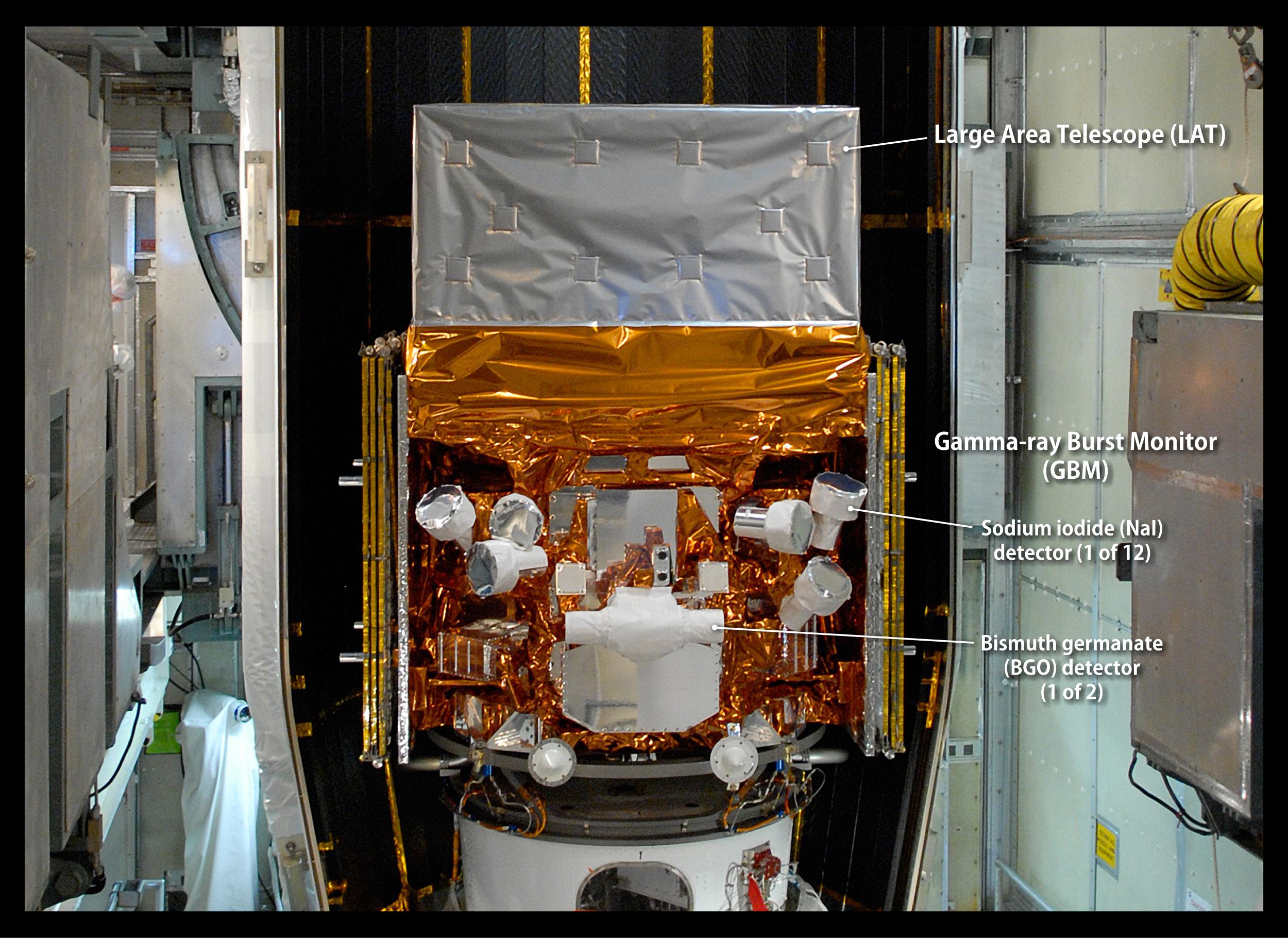 16. figure: Fermi Gamma-Ray Space Telescope
17. figure: FGRST Detectors
2013: 2 high energy protons colliding toproduce gamma-rays
Distinguish between gamma-raysfrom different sources
supernova remnants w44, ic44
17
Summary
Extra-terrestrial ionisation
Protons, nuclei of heavy ions
Supernova shockwaves + Fremi acceleration
Fermi Gamma-ray Space Telescope

Other possible sources:
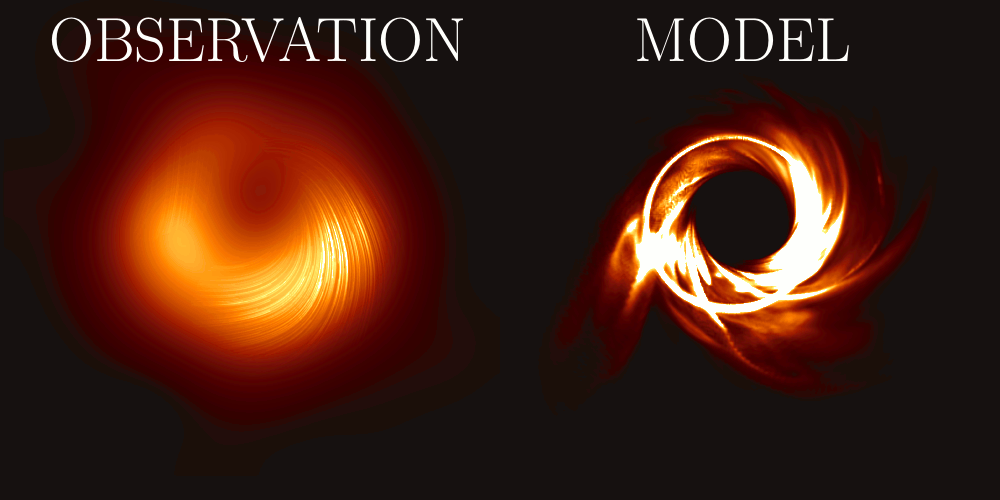 M87 
giant galaxy 
16 million lightyears away
Black Hole: 6 billion Suns
Gas 	rapid spin	  jet
18. figure: M87 Black Hole
18
Positron
19
Cloud Chambers
1911, Charles Thomson Rees Wilson:
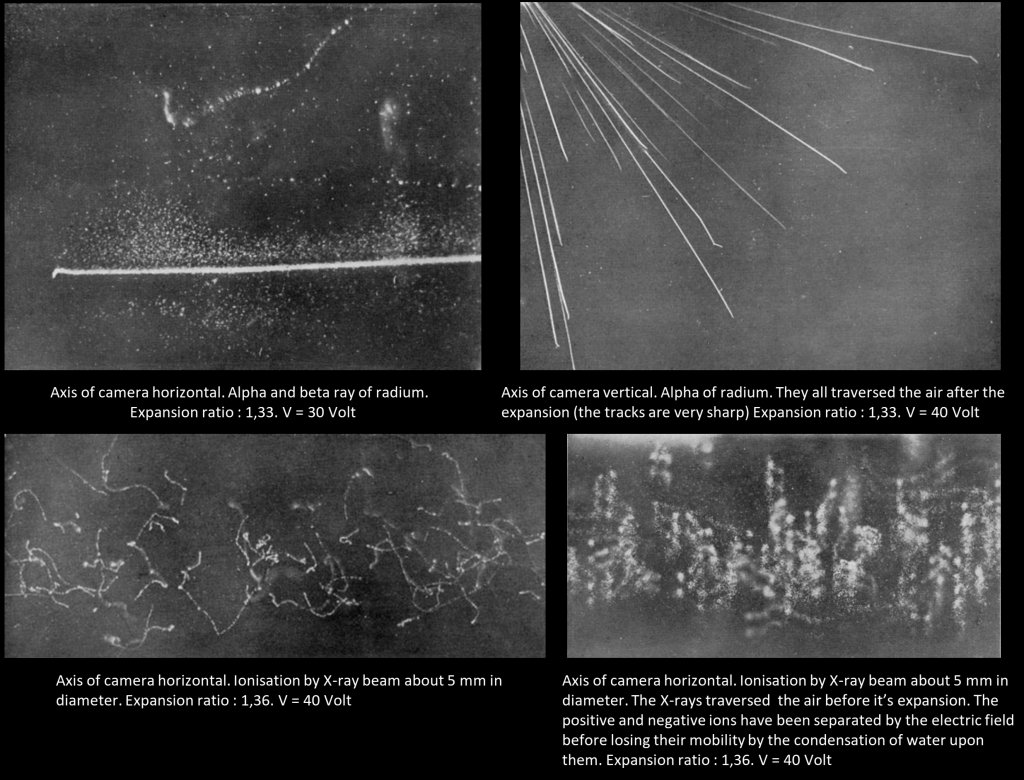 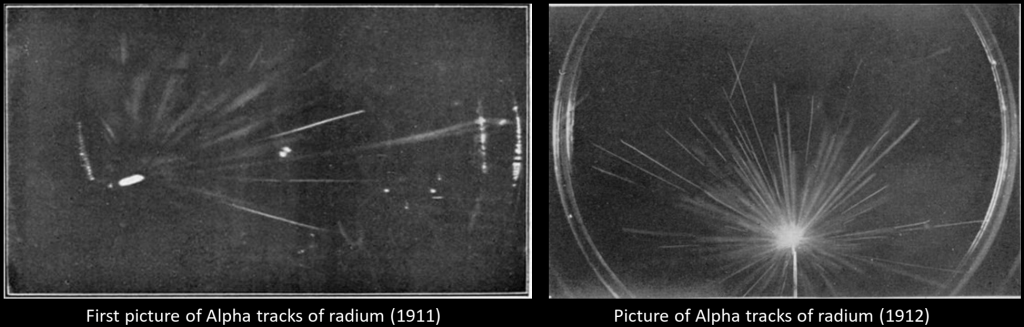 19. figure: - and -ray of radium
20. figure: -tracks of radium
20
Anderson’s experimental setup
1930’s, CALTECH, Carl D. Anderson & Robert Millikan 
measuring the energy of cosmic ray particles
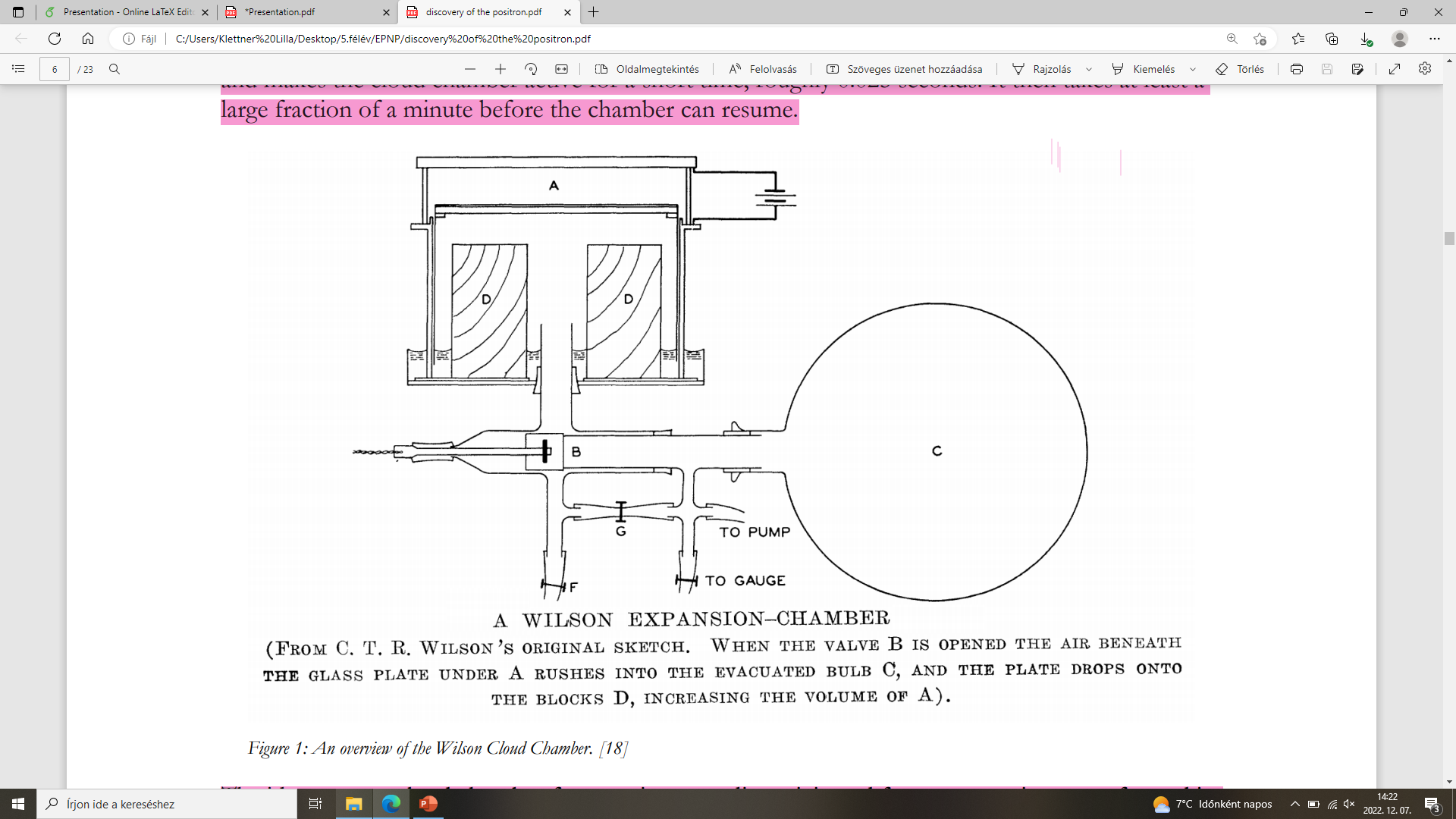 + 6mm lead plate
Lorentz force law: F=q(E+v×B)


oppositely charged particles, different paths
21. figure: Wilson’s original design
21
Chamber:
d = 17 cm
between two coils
Coils:
d = 1 m
copper tubes
Cooling water
Electric current
m > 2 tons
425 kW
1.7 T
1600 pictures
22. figure: Anderson’s experiment
22
Discovery of the Positron
evening of 2nd August , 1932
Anderson studying photos:
track with curvature opposite to electrons
mass much less than a protons (~electrons)
originated from the bottom of the chamber
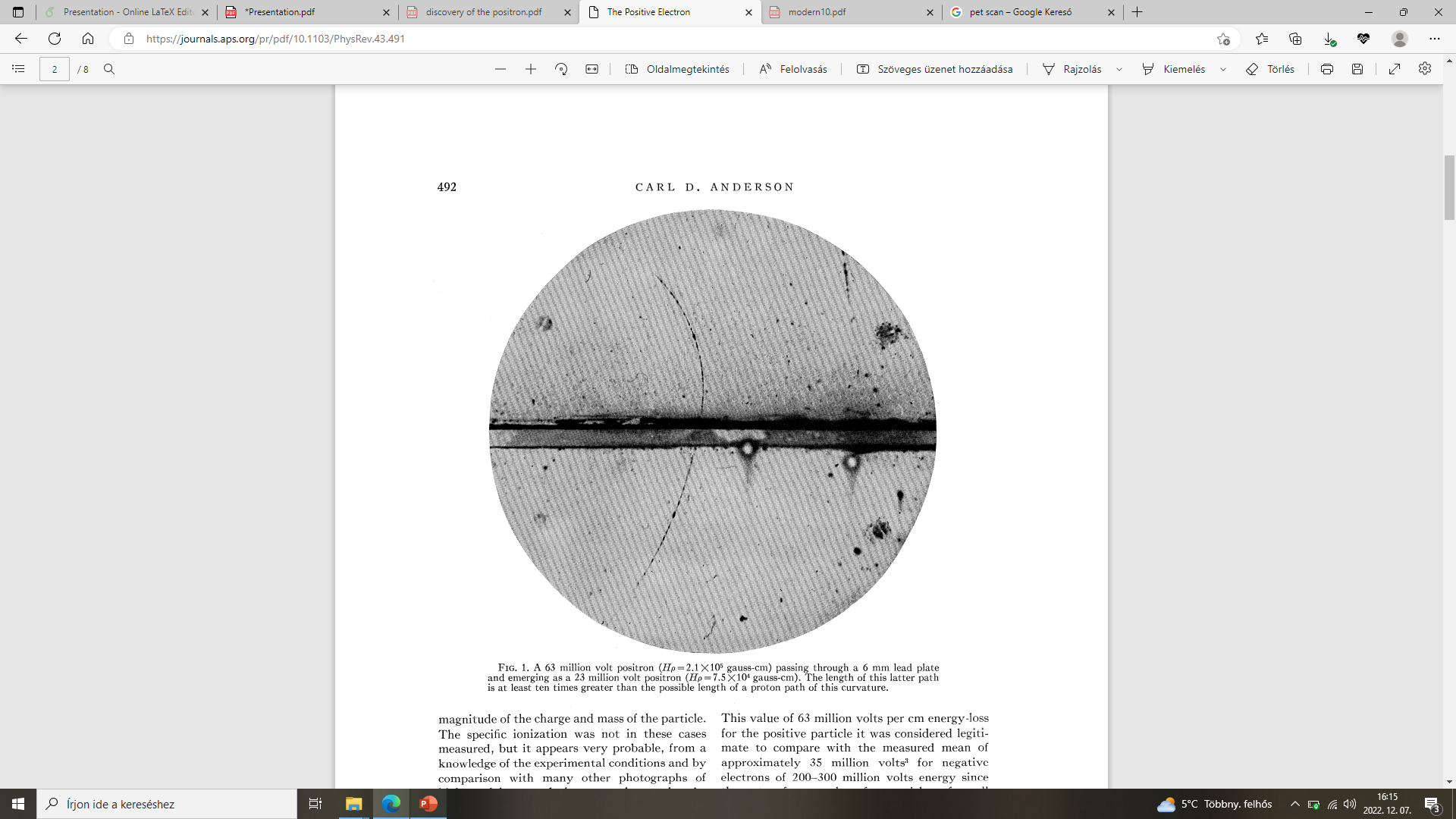 23. figure: Positron track
23
February, 1933: The Positive Electron (Journal of Science)
June, 1933: Cosmic-Ray Positive and Negative Electrons
Interpretations of the track:
The particle is a proton. 
The track is in fact two tracks of electrons moving downwards. 
The track is from an electron that somehow gained energy when penetrating the led plate. 
The particle is a positively charged electron. 
 1936, shared Nobel Prize with Viktor Hess
24
Use today
Cosmic Rays:
 Particle physics: finding new particles

Positron:
 PET: positron emission tomography
 Finding tumors
 Radioactive elements with  short half-life (F isotope)
 Electron-Positron annihilation
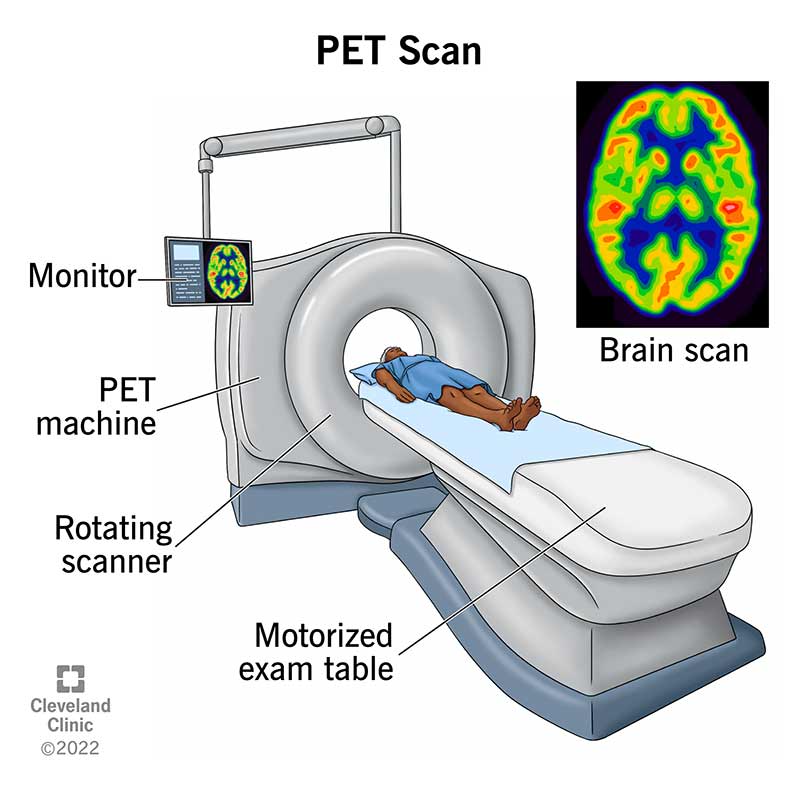 24. figure: PET scan
25
Thank you for your attention
26
References/Papers:
1208.6527.pdf (arxiv.org)
FULLTEXT01.pdf (diva-portal.org)
The Positive Electron (aps.org)
Cosmic-Ray Positive and Negative Electrons (caltech.edu)
27